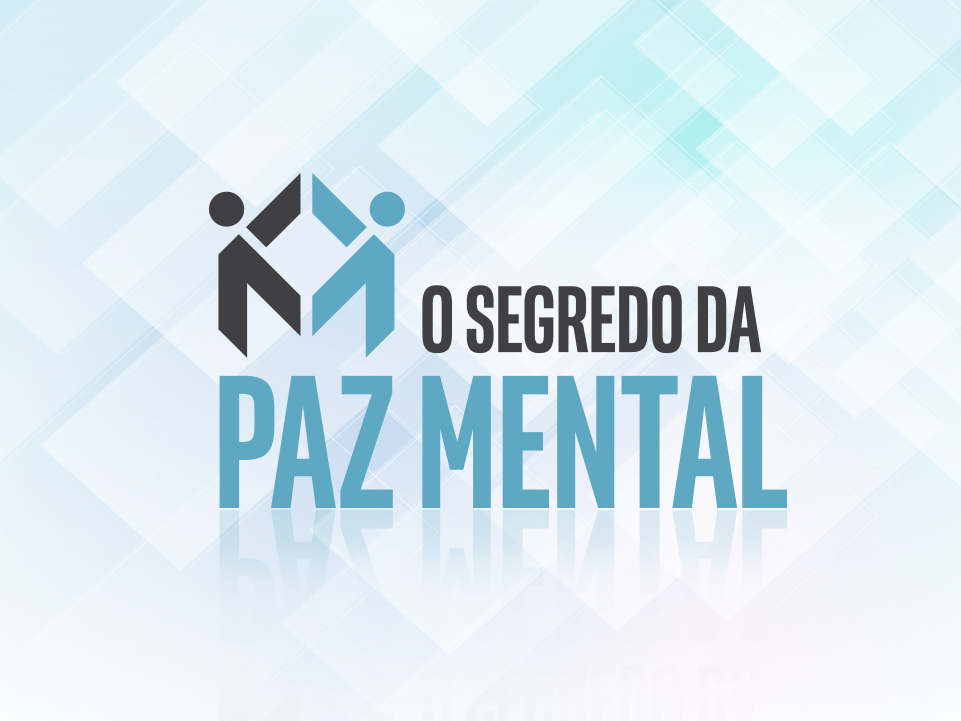 Conhecer para Transformar
Transformar pela Renovação da  Mente
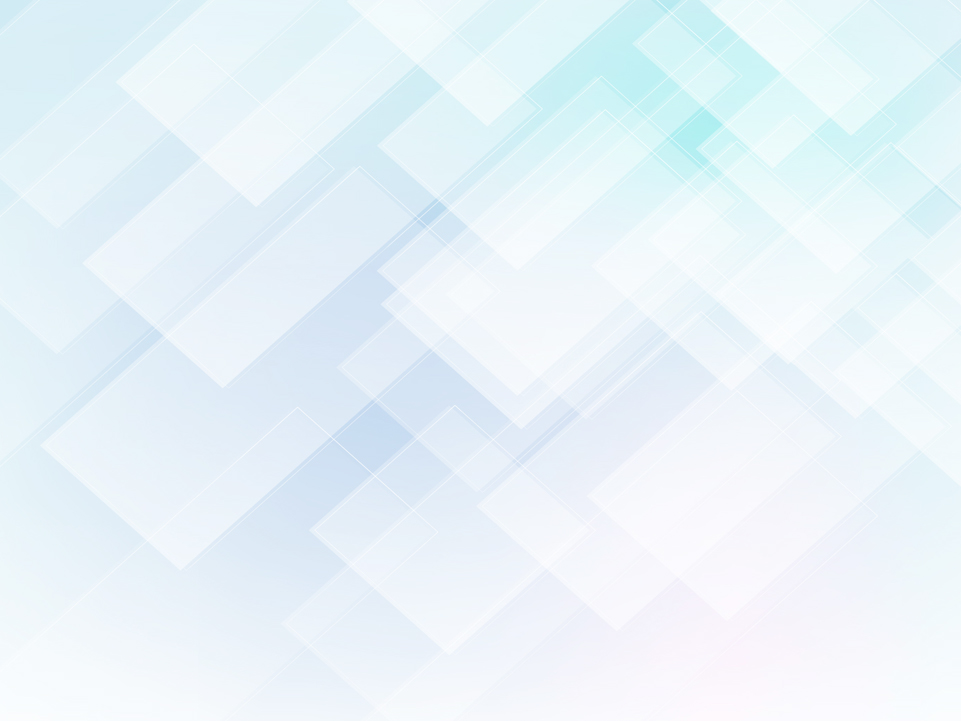 NATUREZA do  SER HUMANO
ESPIRITUAL
PSICOLÓGICO
BIOLÓGICO
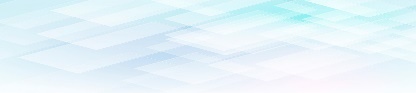 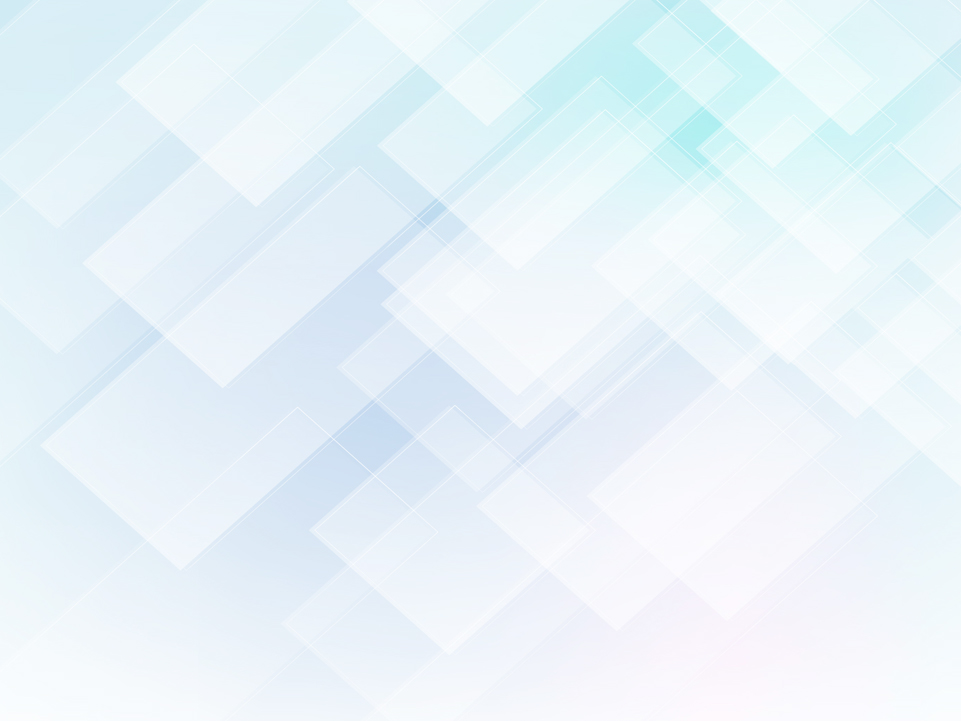 SOCIAL
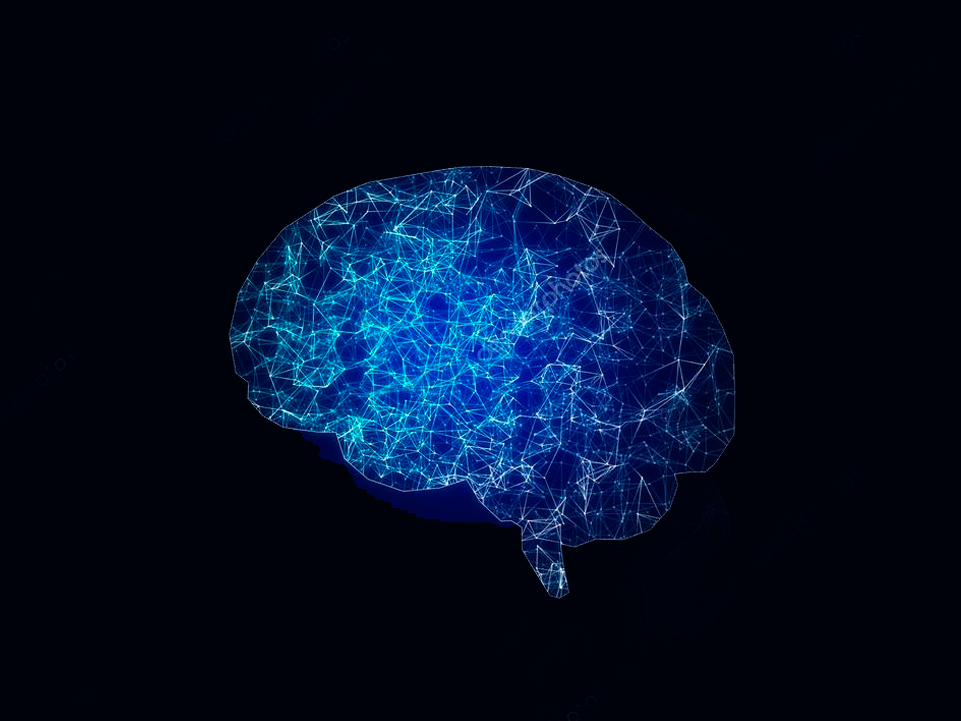 A Mente e o Cérebro  são entidades separadas e interdependentes
O cérebro é uma estrutura física, é o suporte material da mente (psíquico)
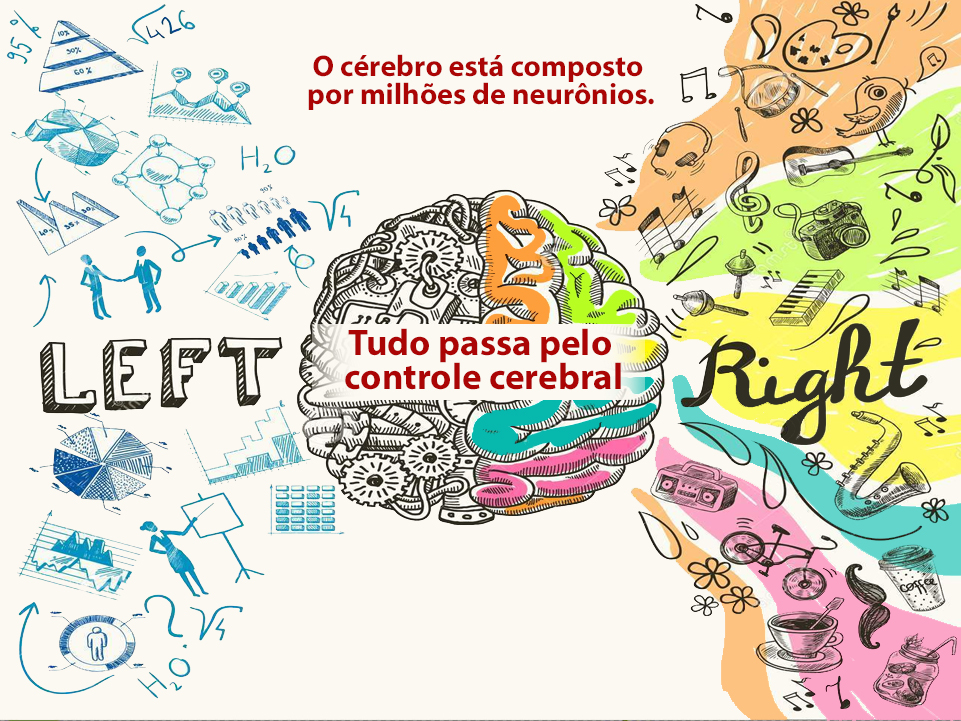 “A mente controla o homem todo. 
Todas as nossas ações, boas ou más, têm sua origem na mente. 

É a mente que adora a Deus e nos põe em contato com os seres celestiais. 

No entanto, muitos passam a vida toda sem se tornar entendidos quanto ao escrínio que contém esse tesouro.” 

E.G. White  -  Special Testimonies on Education, 11 de Maio de 1896.
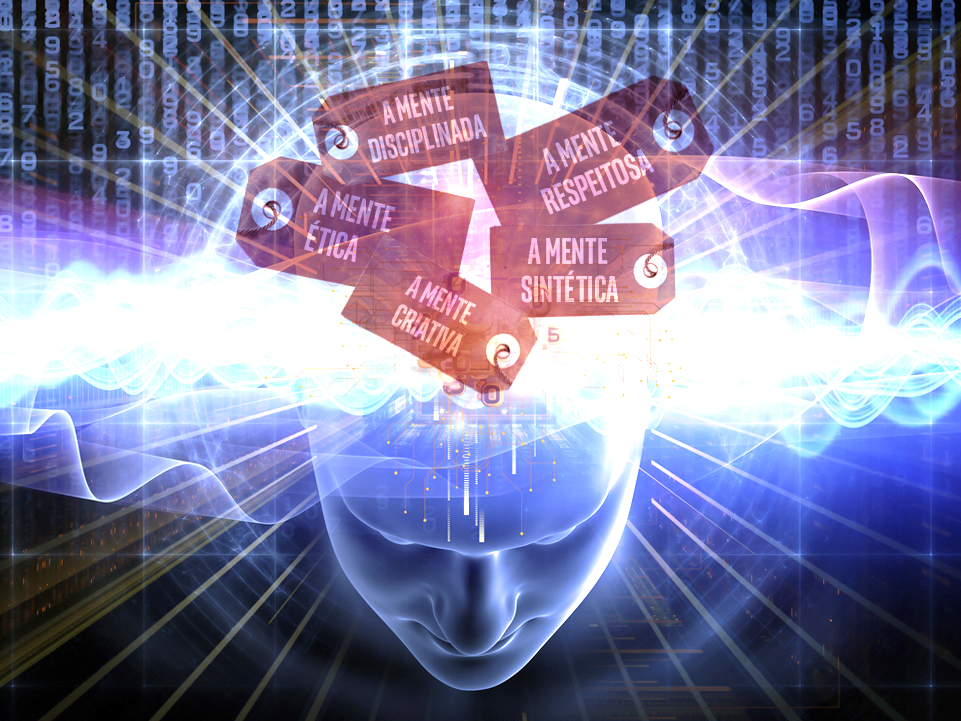 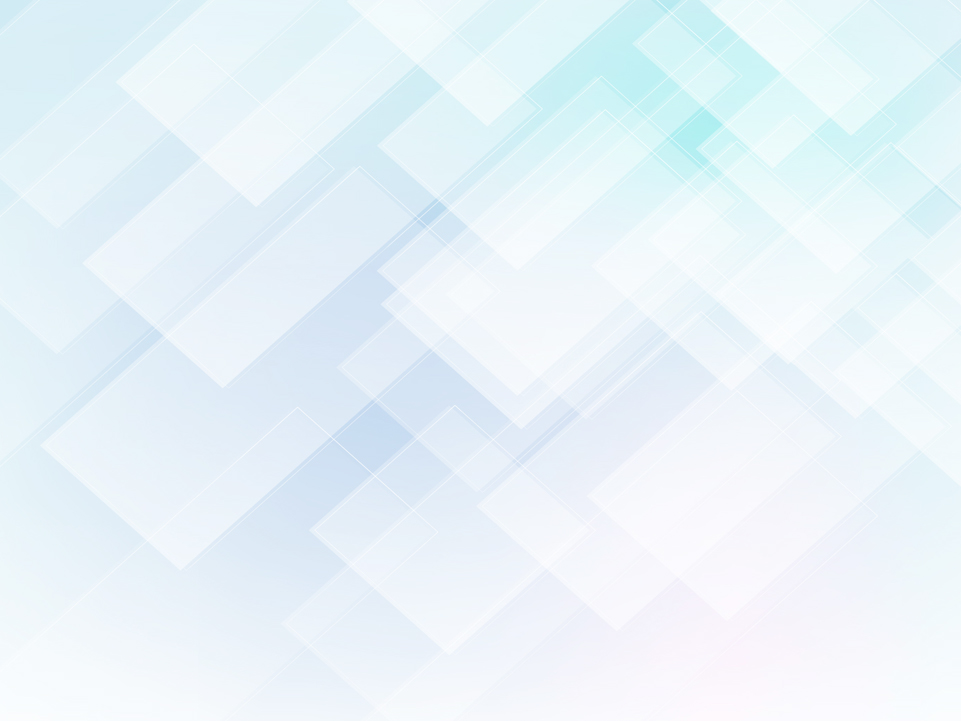 Uma simples CRENÇA e a expectativa criada pode modular a atividade fisiológica e química do cérebro.
“A felicidade é um estado mental ativado pelo sistema límbico.”
Antônio Damásio
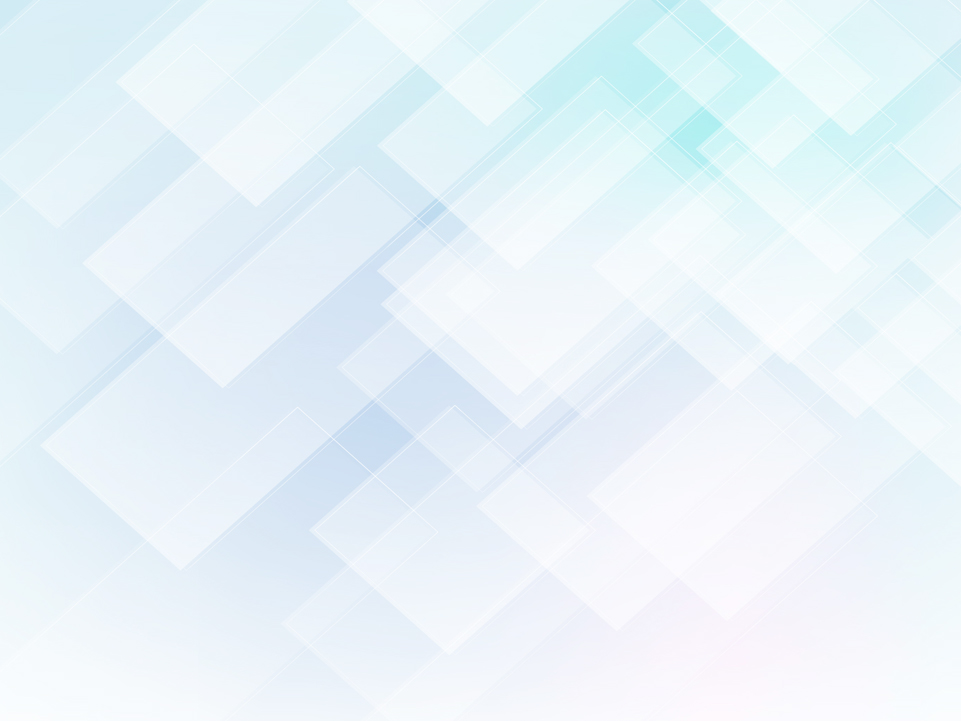 Sistema Límbico está envolvido com... 

...as emoções, a motivação, o desenvolvimento do aprendizado, a memória...

... controlar os sistemas nervoso e endócrino
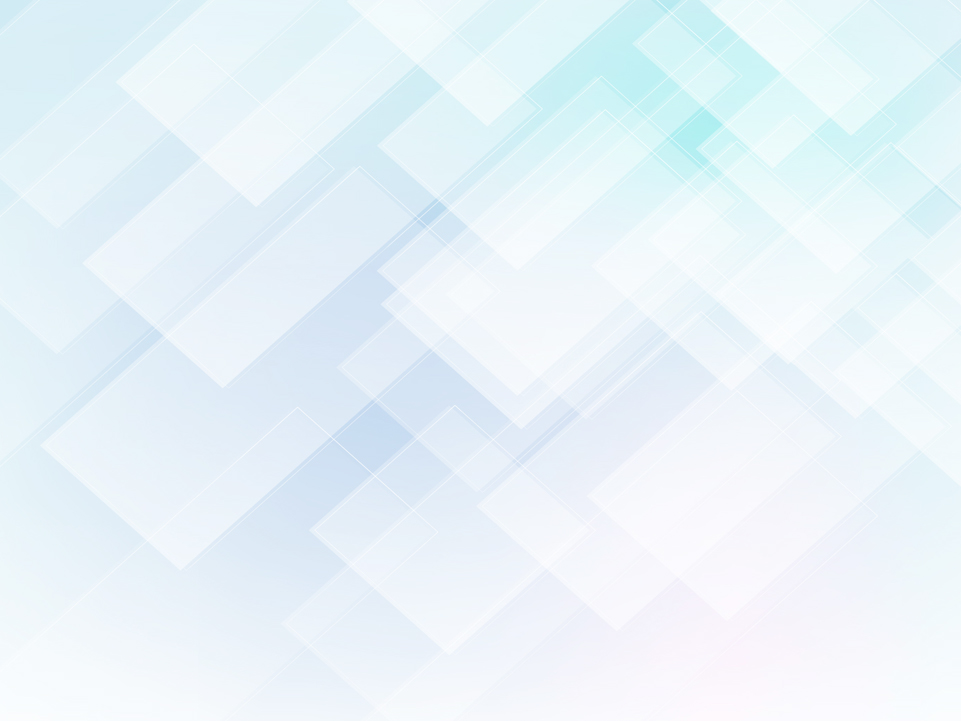 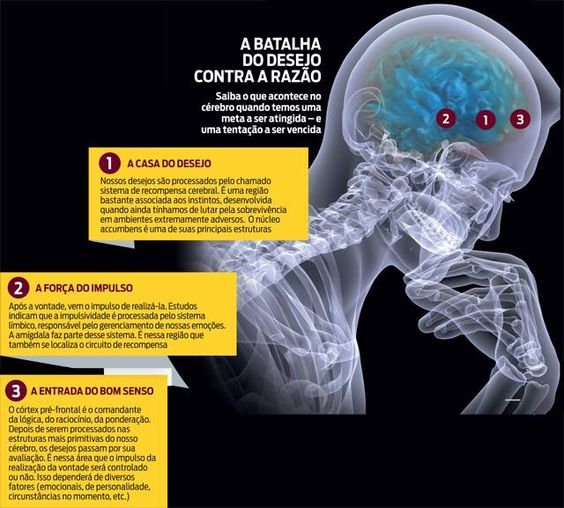 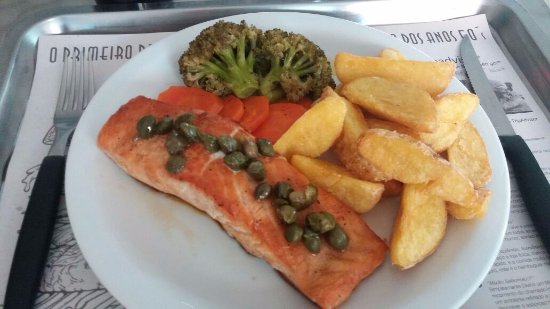 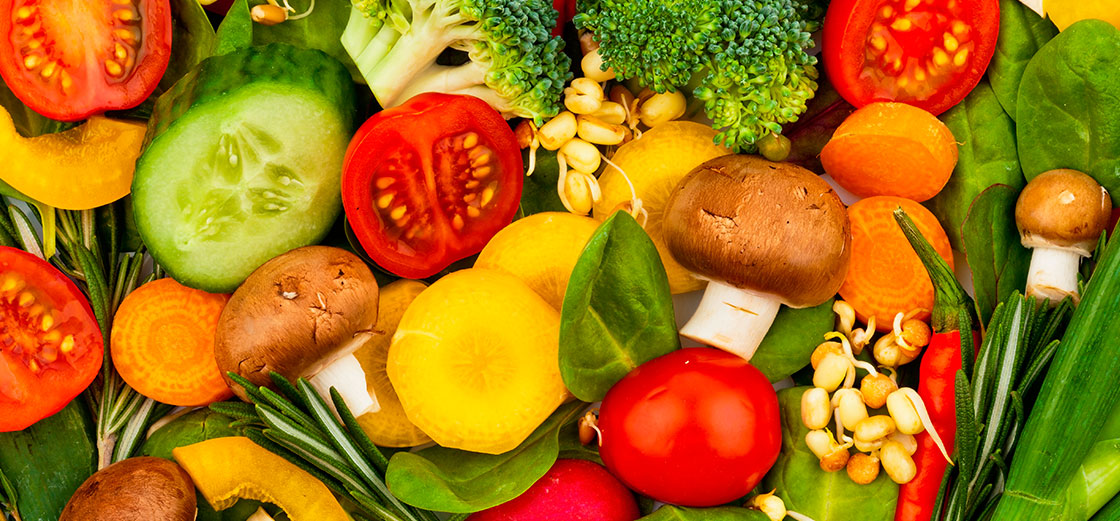 O que deixa você com desejo/vontade de comer??
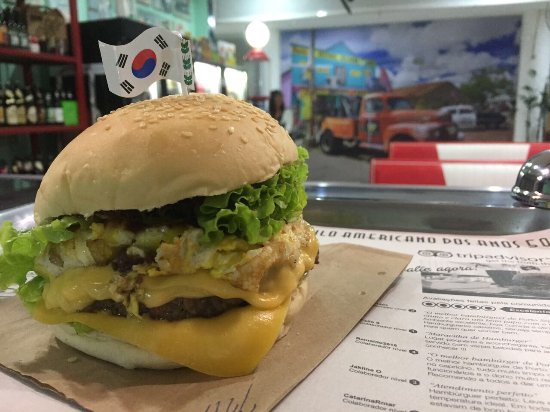 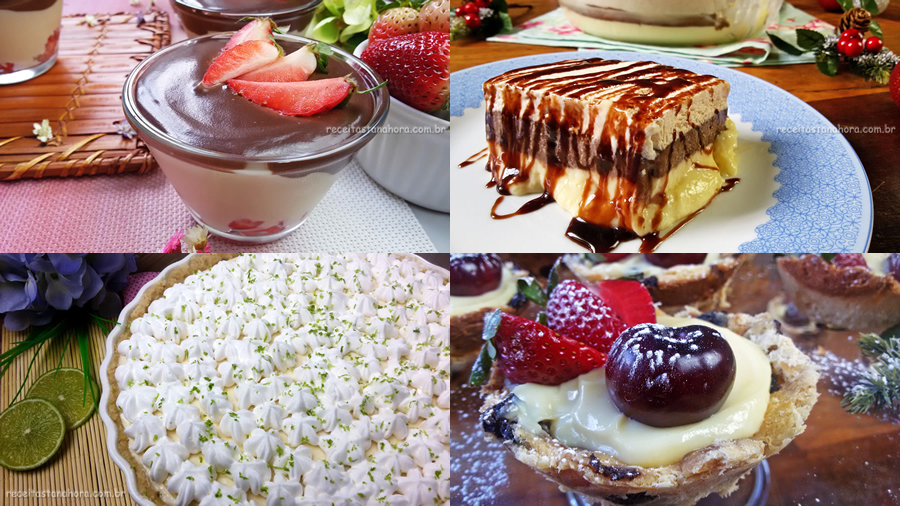 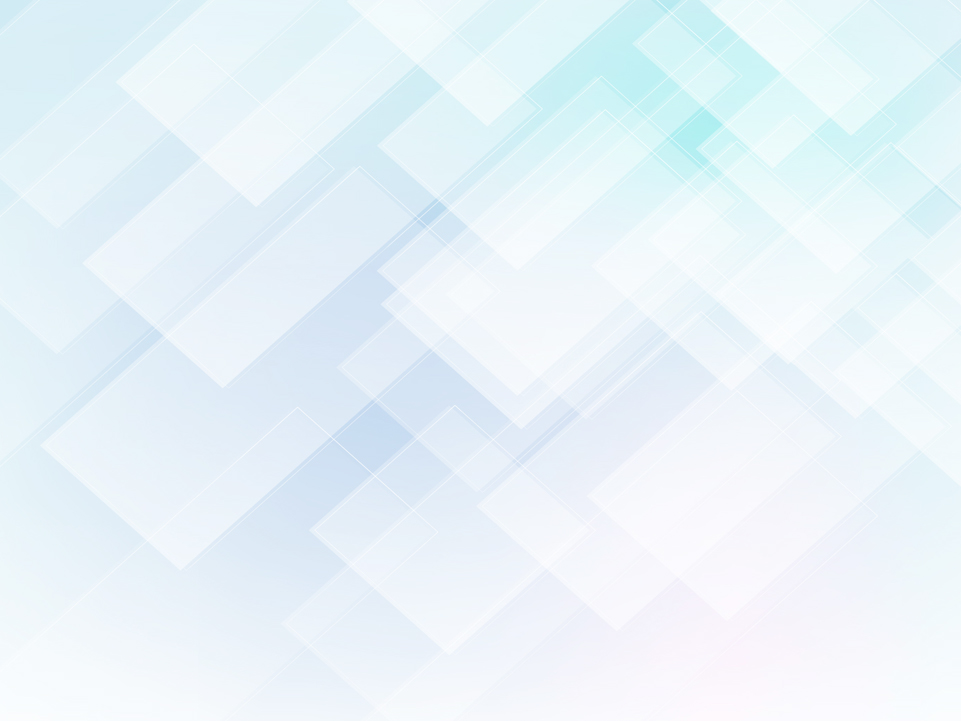 "Poucos, apenas, reconhecem o poder que a mente tem sobre o corpo. Grande parte das doenças que afligem a humanidade, TEM SUA ORIGEM NA MENTE, e só podem ser curadas pela restauração da mente à saúde. 

Há muitíssimos mais do que imaginamos que se acham enfermos mentalmente. 

Doenças da alma fazem muitos dispépticos, pois a enfermidade mental tem uma influência paralisante sobre os órgãos digestivos. " 

   E.G.W - Mente, caráter e personalidade. v 2;  p. 396-397
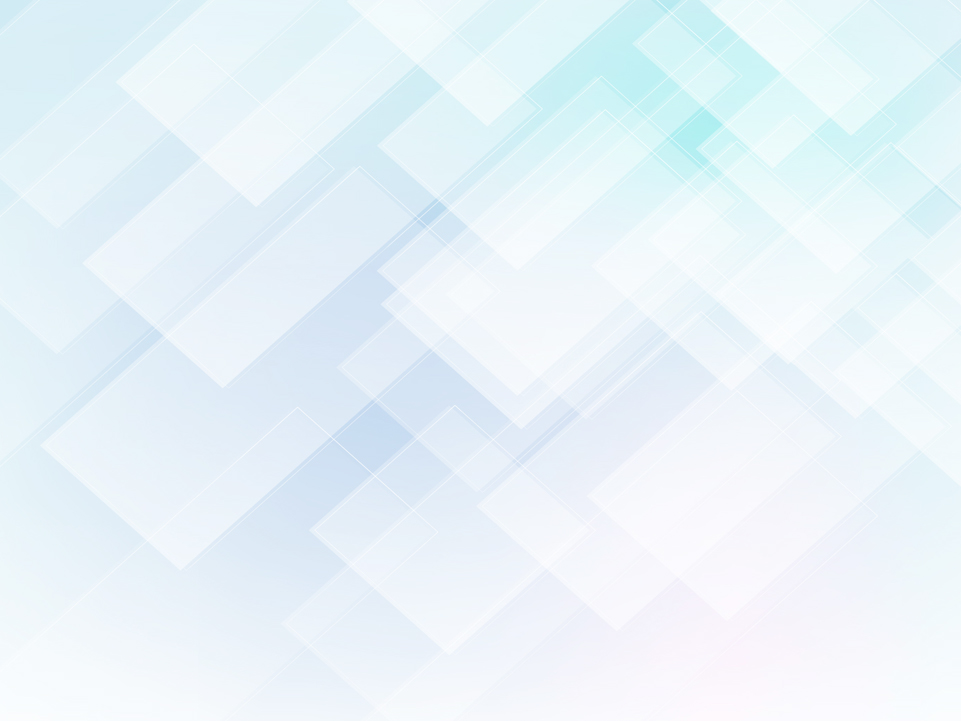 Nosso corpo pode ser afetado por 
MEDOS, ANSIEDADE, CULPA e RAIVA
As funções vitais - nossa resistência às infecções e imunidade, são influenciadas pelo nosso ESTADO EMOCIONAL.
sistema límbico
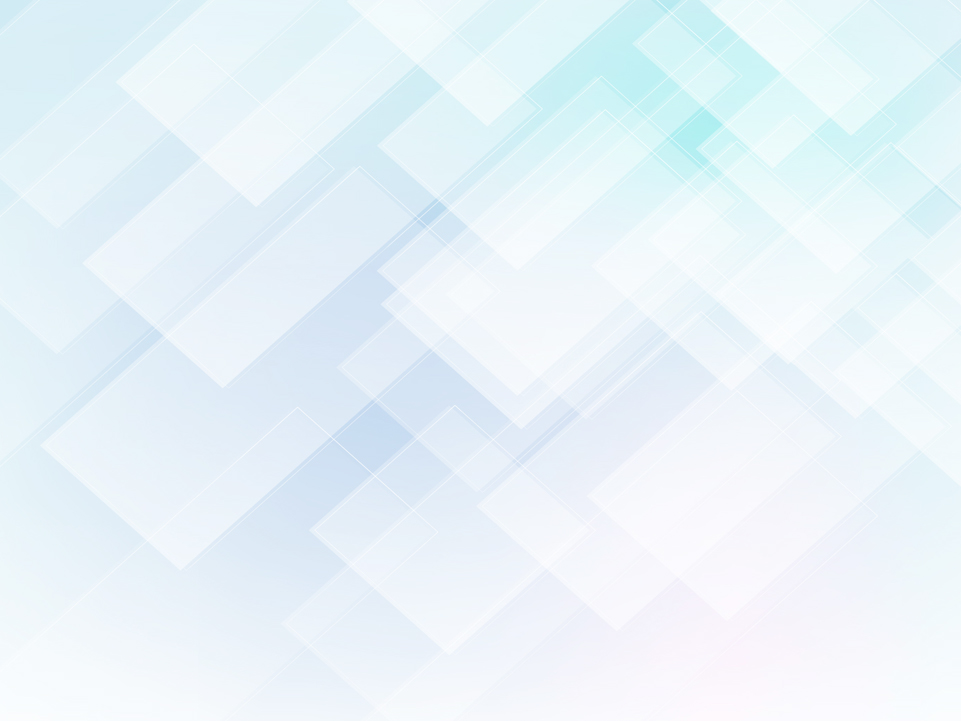 Sistema Imunológico Debilitado
O hormônio relacionado ao estado emocional de estresse é o cortisol.
O cortisol produzido em excesso inibe a função imunológica do organismo, e gera processos autoimunes, de alergias e inflamações.
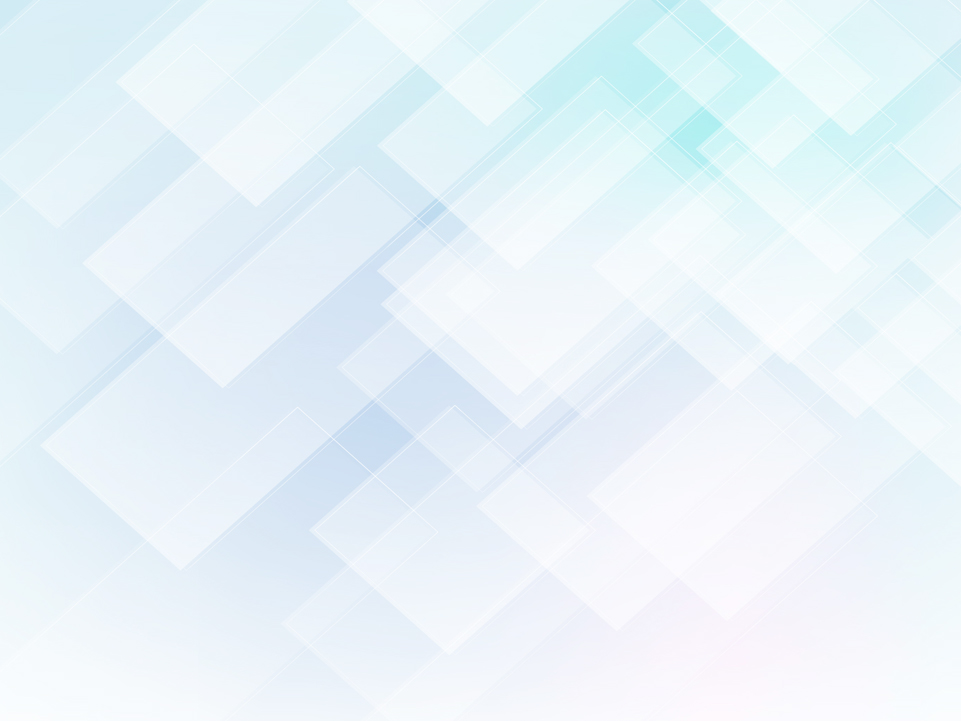 sistema límbico - endócrino
Sofrimento Emocional X Cortisol
Acelera sua produção que debilita integralmente o organismo através da continua descarga hormonal na corrente sanguínea.
Sabe aquela gastrite?
Pode ser sofrimento emocional, mais cortisol, mais acidez estomacal...
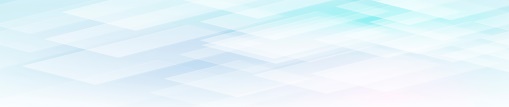 Psicológico
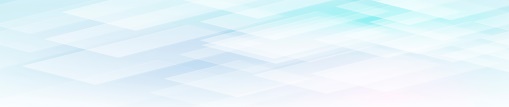 Biológico
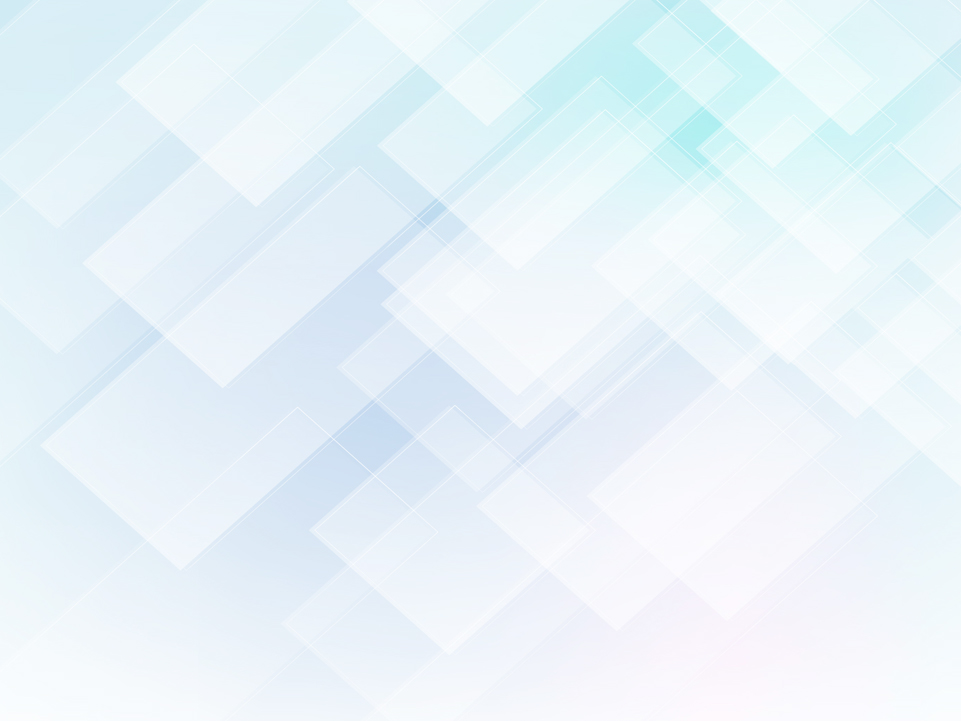 sistema límbico - endócrino
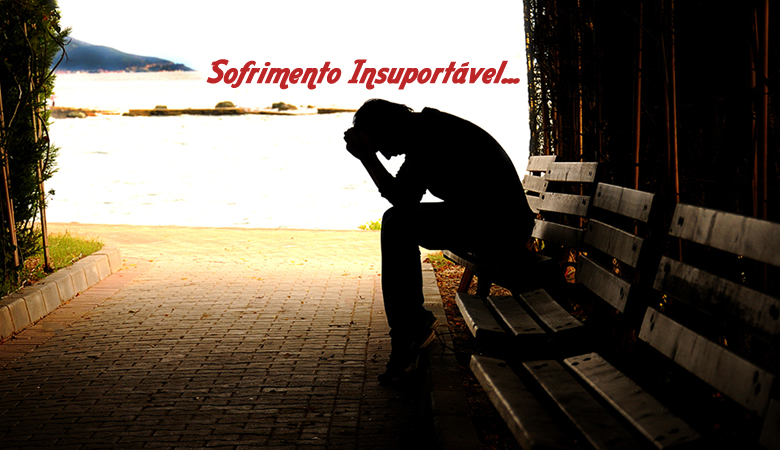 A dor física é sentida para que a dor emocional não seja vivida quando o...
Nove Décimos das Doenças Originam-se na Mente
“Enfermidades mentais prevalecem por toda parte. Nove décimos das doenças das quais os homens sofrem têm aí sua base. Talvez algum vivo problema doméstico esteja, qual cancro roendo até à alma e enfraquecendo as forças vitais. Remorsos pelos pecados às vezes encobrem a constituição e desequilibram a mente.”
E.G.W - Mente, caráter e personalidade.  v1 p. 59
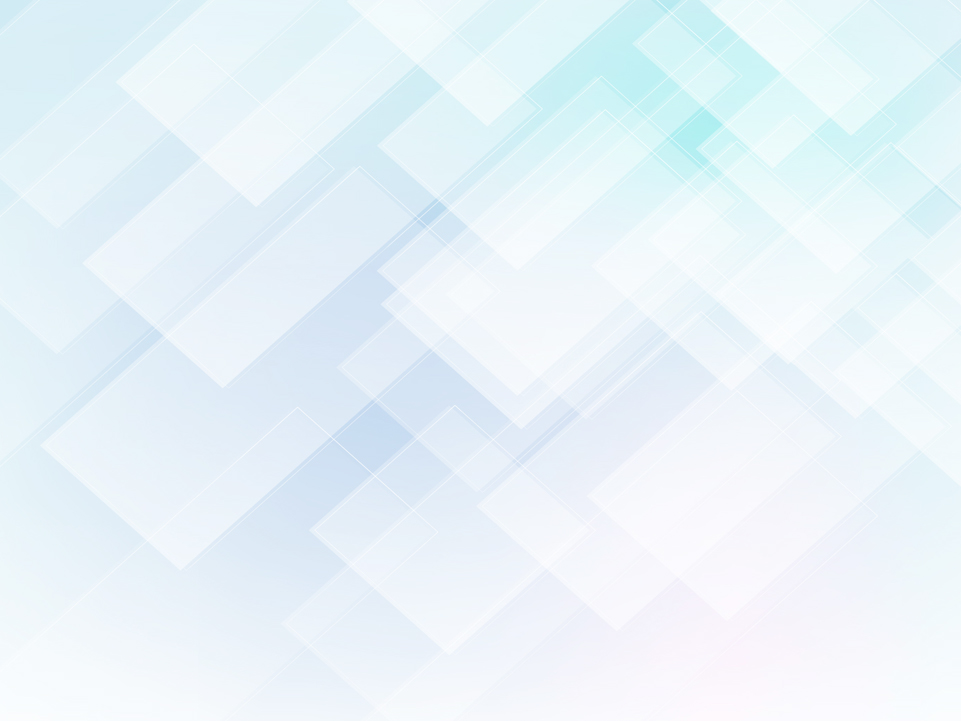 "EFEITO-CRENÇA”
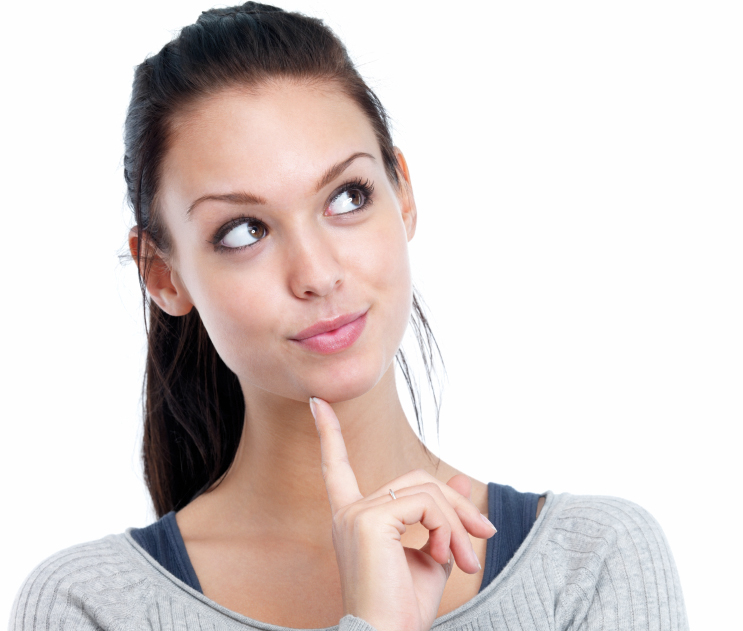 Mudar os nossos pensamentos pode mesmo alterar o modo como o nosso cérebro comunica com o resto do corpo, mudando a bioquímica do organismo??
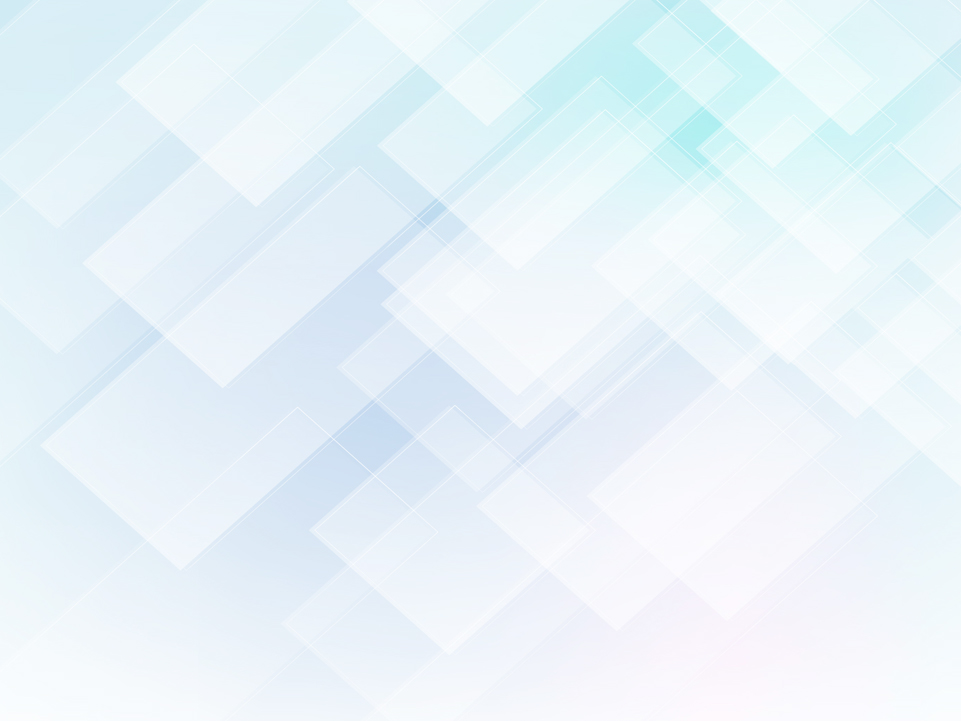 O estado da mente afeta a saúde do sistema físico
“Se a mente se acha despreocupada e feliz, em virtude da consciência de estar agindo corretamente, e do senso de satisfação por estar promovendo a felicidade de outros, isso cria uma disposição que agirá sobre todo o organismo, produzindo uma circulação mais livre do sangue e dando tono a todo. o corpo.”
E.G.W - Mente, caráter e personalidade.  v1 p. 60
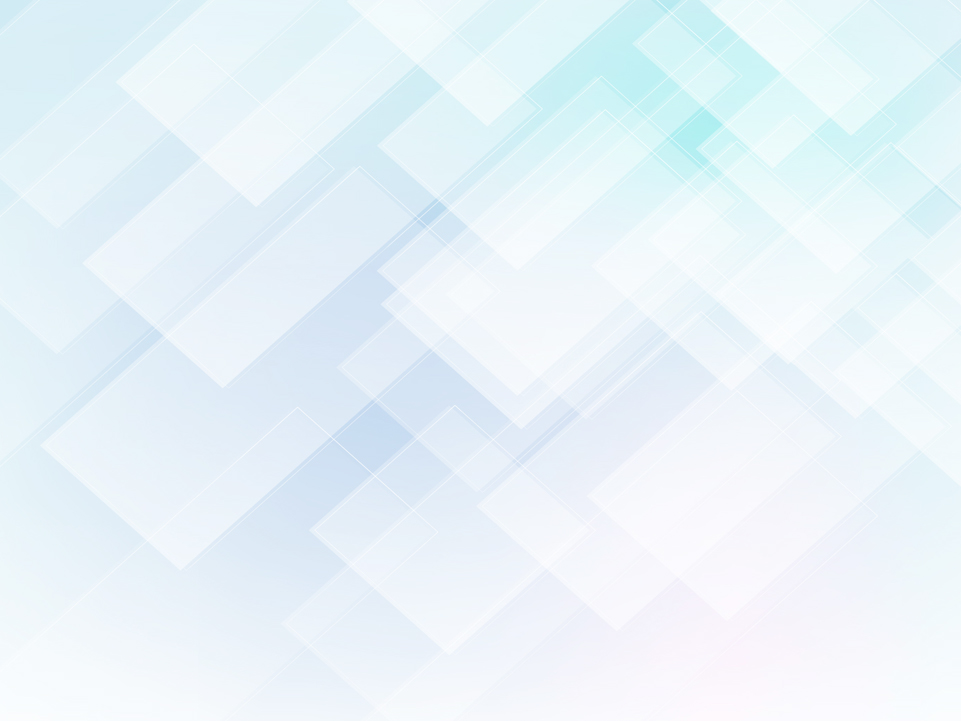 A MENTE é uma...
... máquina de construir realidades
O MUNDO É PARA AS PESSOAS AQUILO QUE ELAS PERCEBEM E NÃO NECESSARIAMENTE A REALIDADE.
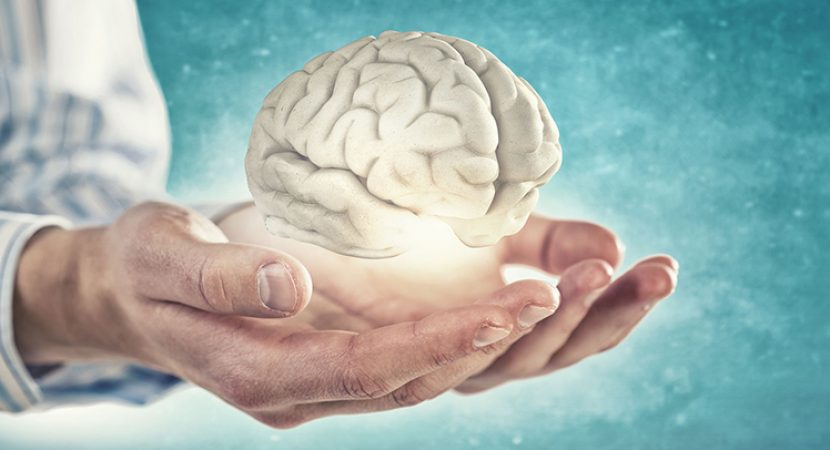 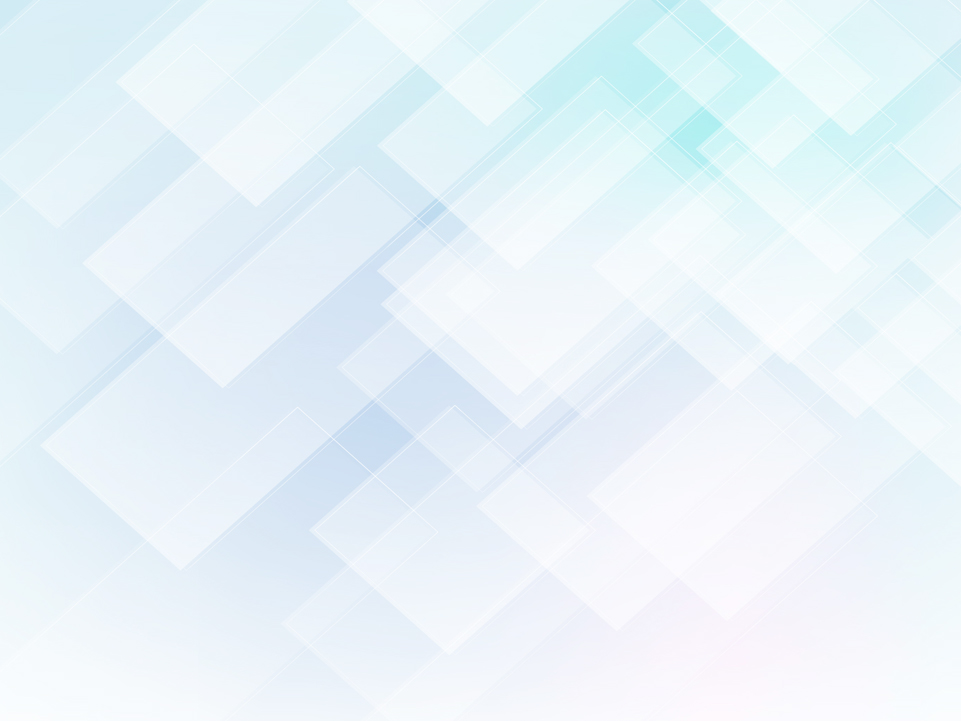 Agimos no mundo baseado em nosso próprio sistema de crenças.
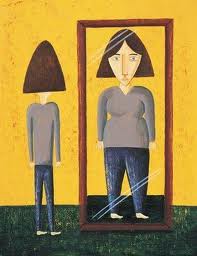 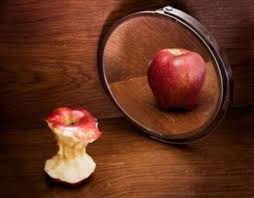 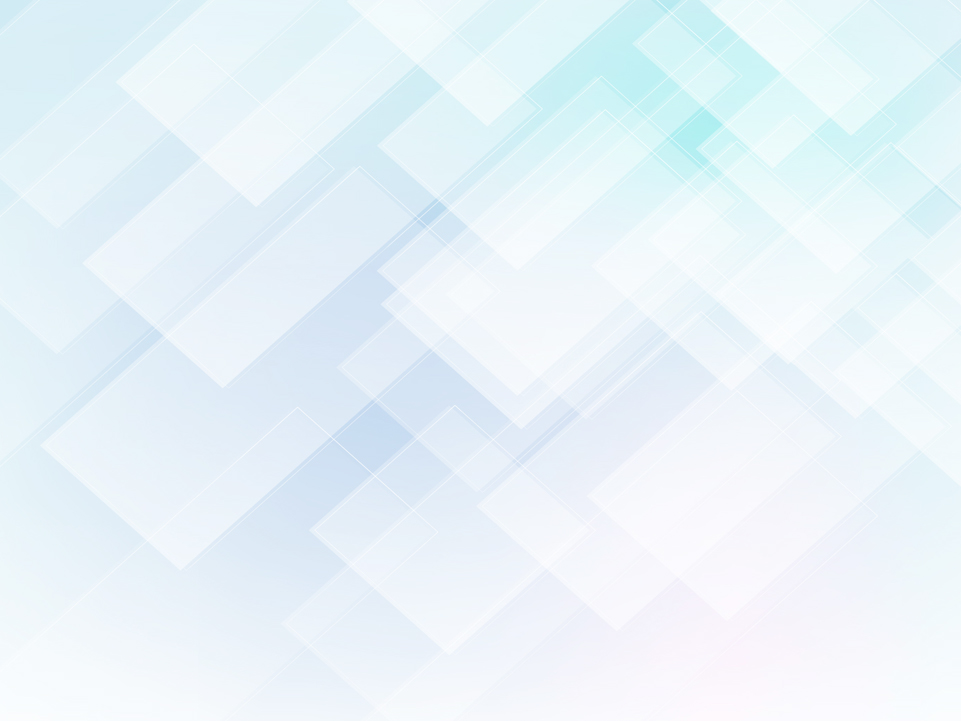 Como se desenvolve crenças
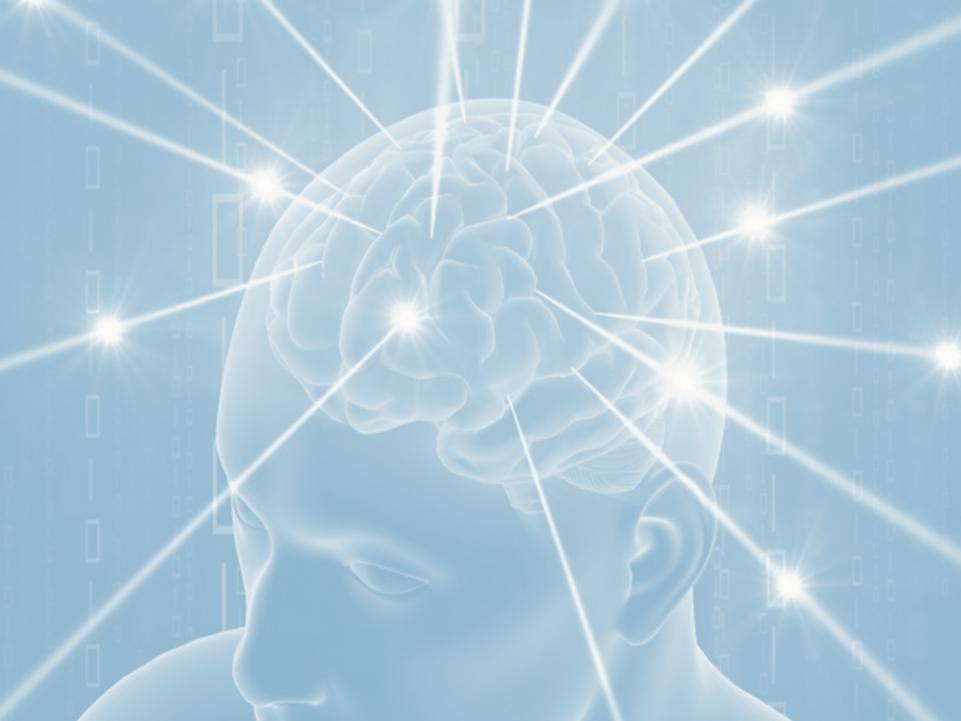 MENTE
Pensamento
Ideia/Conceito
Crenças/Valores
EXPERIÊNCIA
Realidade
verdade
Conhecimento
AFETO
Emoção
Sentimento
COMPORTAMENTO
Conduta
Tomadas de decisão
Solução de conflitos
As crenças moldam nossa noção de 
quem sou eu.
“Eu sou incapaz” ou “Eu sou capaz”
“Eu sou inseguro” ou “Eu sou seguro” 
“Não importa o quanto eu faça ou tente, nunca está bom o suficiente”
“O que eu faço não é realmente importante”
“O que eu faço é realmente importante”
“As decisões que eu tomo normalmente levam a resultados errados”
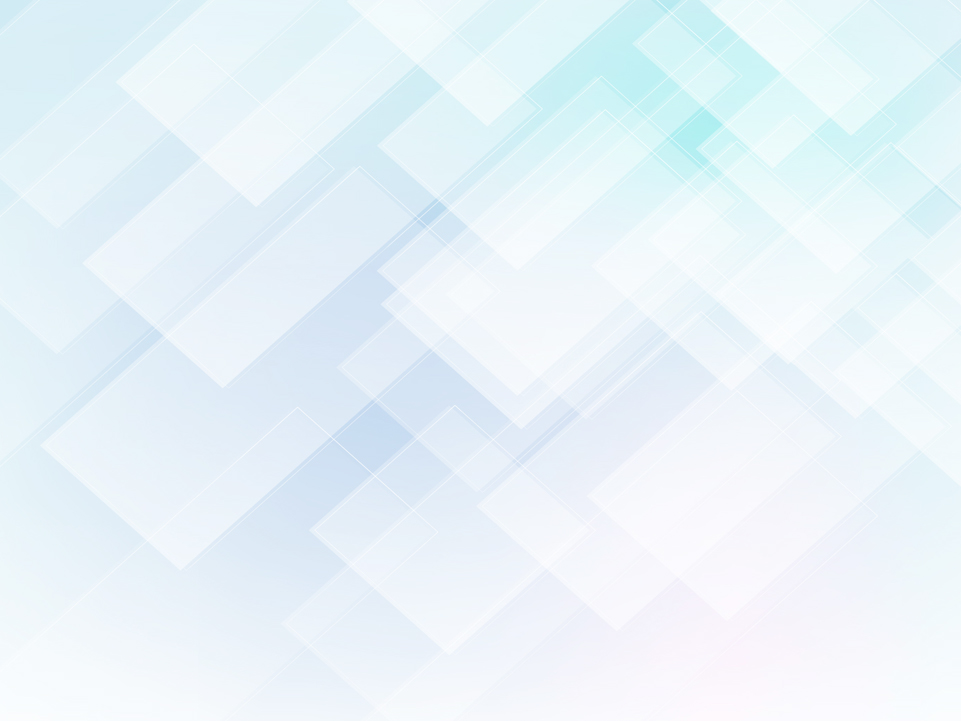 “E não vos conformeis com este mundo, mas transformai-vos 
pela renovação da vossa mente, para que experimenteis qual seja 
a boa, agradável e perfeita VONTADE de DEUS ”.          
Romanos 12:02
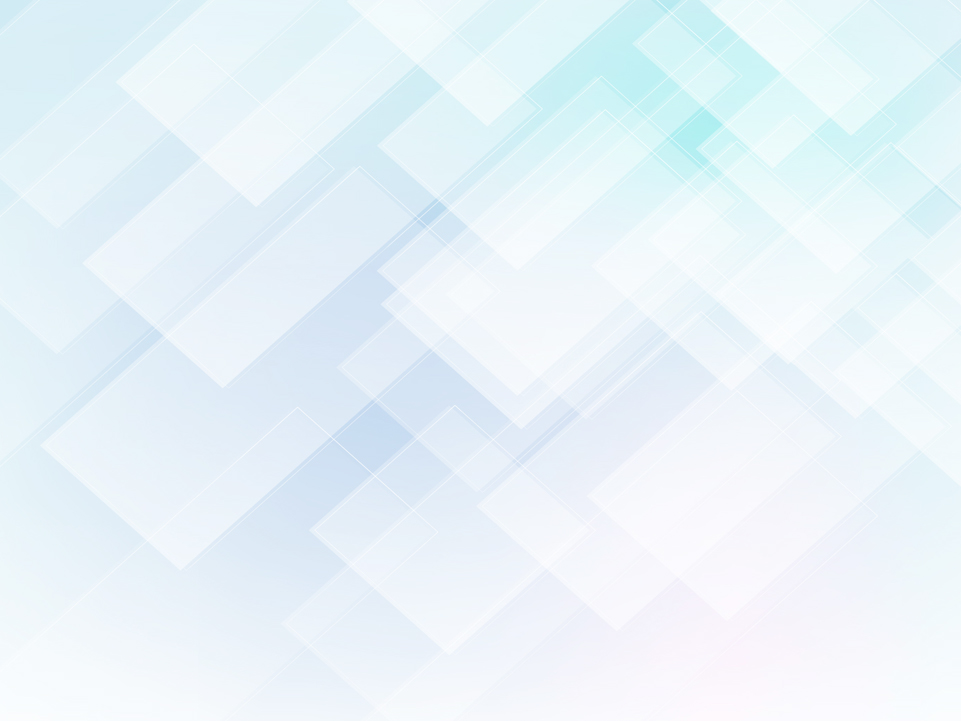 “Porque, como imaginou no seu coração, assim é ele. “Provérbios 23:7

A transformação não começa nas ações, ela começa na mente. 

Eu me torno o que eu penso
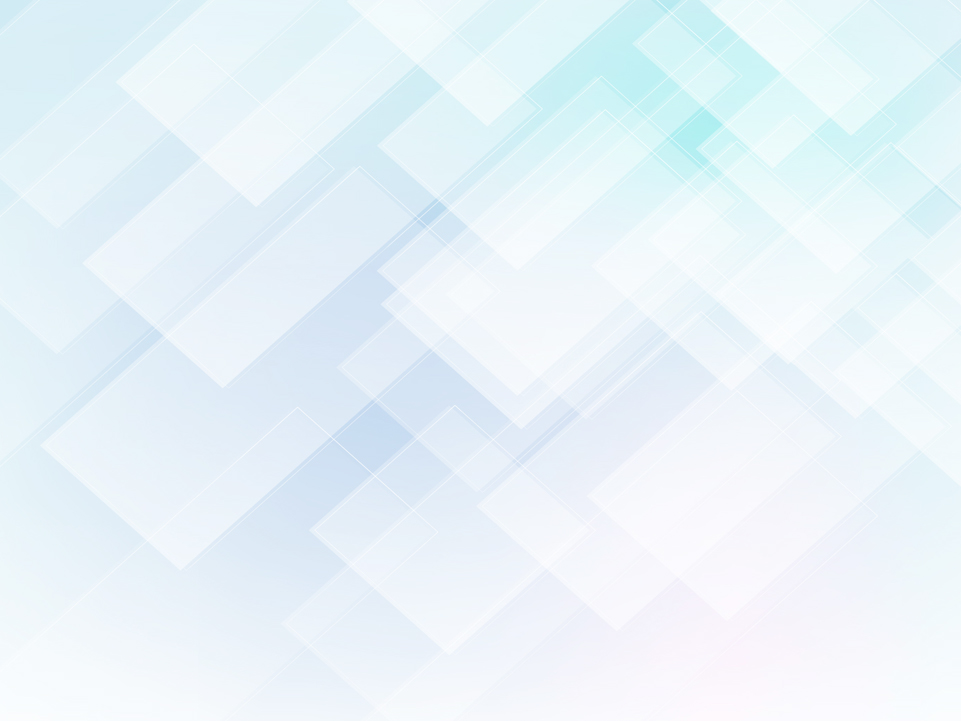 Preciso tomar cuidado com o que penso
Então Pedro pediu-lhe: "Explica-nos a parábola"."Será que vocês ainda não conseguem entender? ", perguntou Jesus:"Não percebem que o que entra pela boca vai para o estômago e mais tarde é expelido?Mas as coisas que saem da boca vêm do coração, e são essas que tornam o homem ‘impuro’.
Pois do coração saem os maus pensamentos, os homicídios, os adultérios, as imoralidades sexuais, os roubos, os falsos testemunhos e as calúnias.Essas coisas tornam o homem ‘impuro’; mas o comer sem lavar as mãos não o torna ‘impuro’ ".Mateus 15:15-20
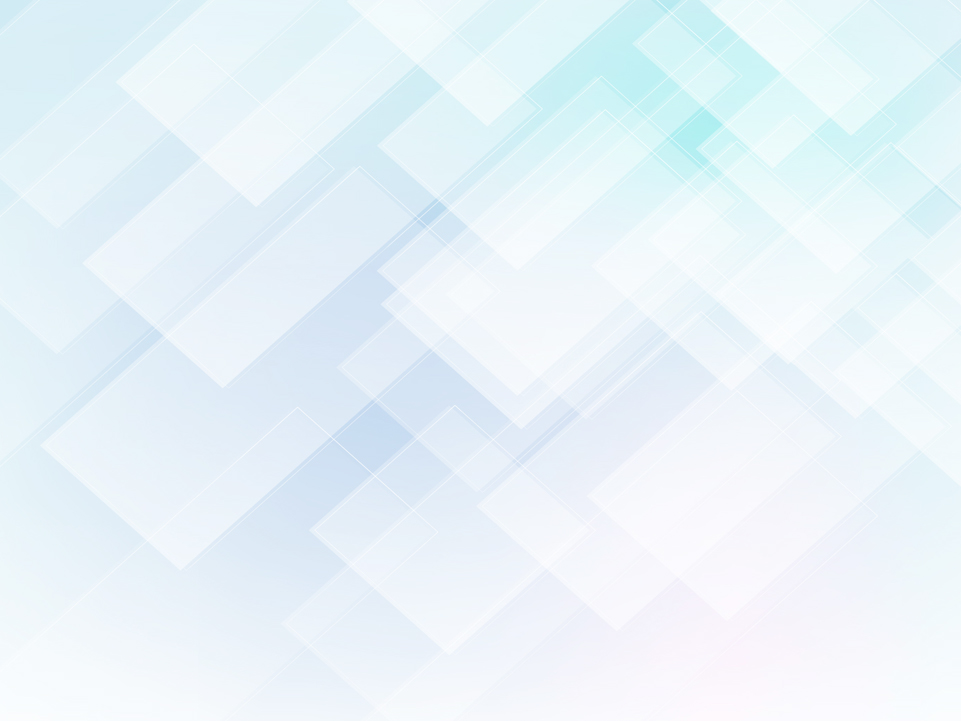 Uma mente com crenças limitantes
Culpar o outro ou se culpa por tudo   

Se sente inferior ou superior 

Se Isola ou se torna o palhaço da festa

Se vitimiza ou se torna algoz

Se torna negativo ou vive na fantasia
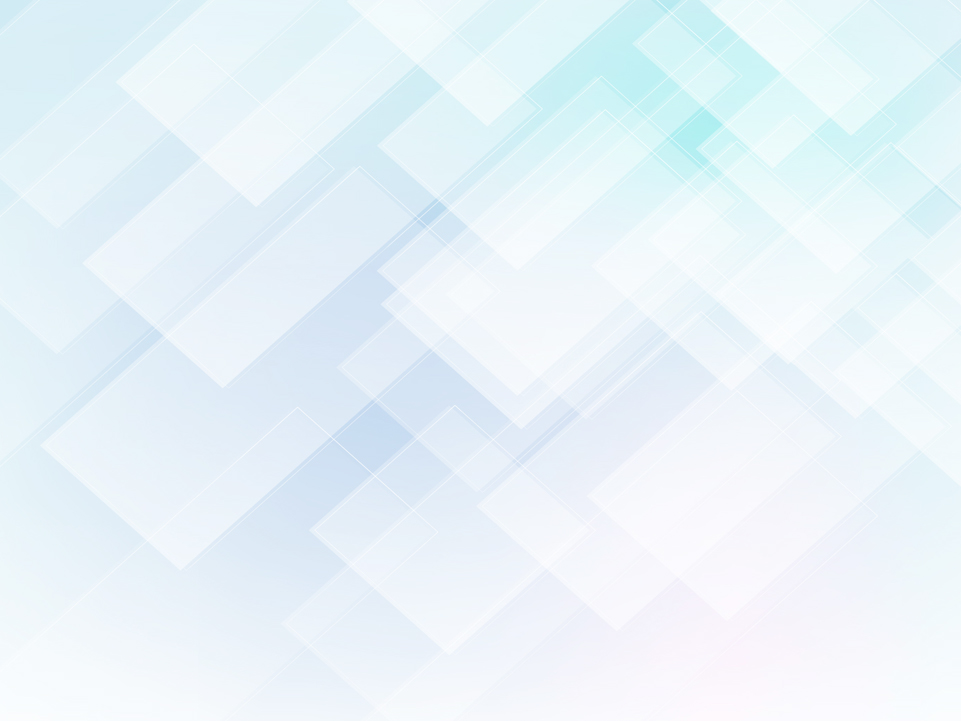 Uma mente com crenças limitantes
Eu não consigo...É muita pressão...Não tenho colaboração do...Ninguém me entende...Se tivesse mais tempo...
Se as coisas fossem diferentes...Se não tivesse esses problemas...Não sou responsável por isso... Se não fosse...
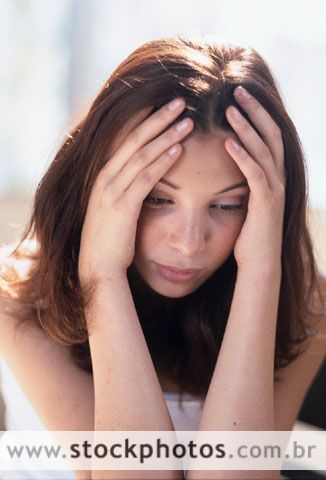 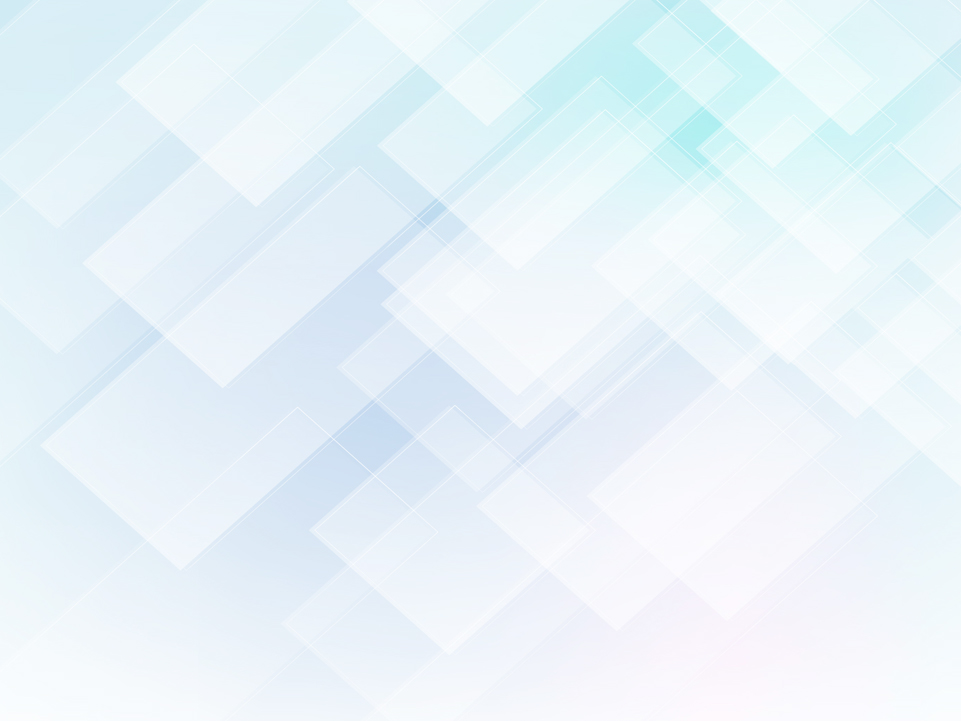 Eu me torno o que eu penso
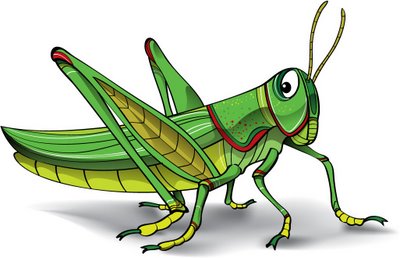 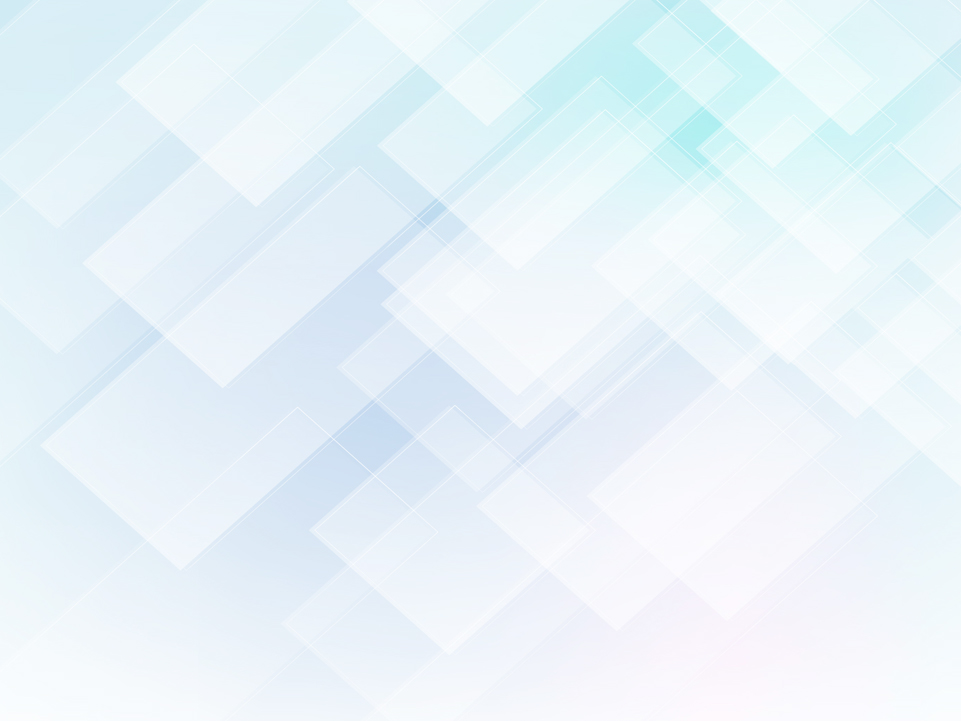 Números 13:27,28,31-33
Eu me torno o que eu penso
(distorce a realidade)
Números 13:31-33 

“Não poderemos subir contra aquele povo, porque é mais forte do que nós.
E infamaram a terra que tinham espiado, dizendo aos filhos de Israel: A terra, pela qual passamos a espiá-la, é terra que consome os seus moradores; e todo o povo que vimos nela são homens de grande estatura. 
Também vimos ali gigantes, filhos de Enaque, descendentes dos gigantes; e éramos aos nossos olhos como gafanhotos, e assim também éramos aos seus olhos.”
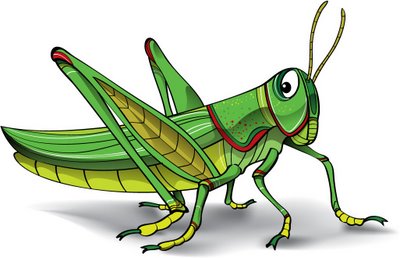 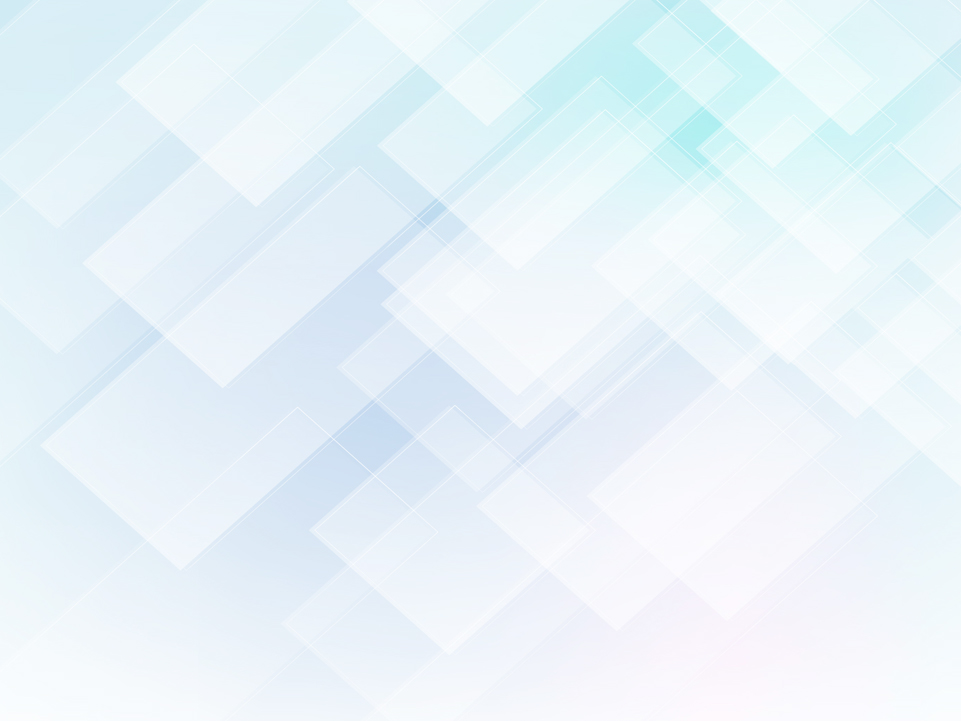 Dois grupos com opiniões diferentes  
Expectativa de reação diferentes
• 10 “Príncipes”  - mente focada no negativo

Um povo poderoso
Cidades fortificadas e grandes
Uma terra que “devora  os seus moradores”
Nos GIGANTES 
Sentiram-se como gafanhotos
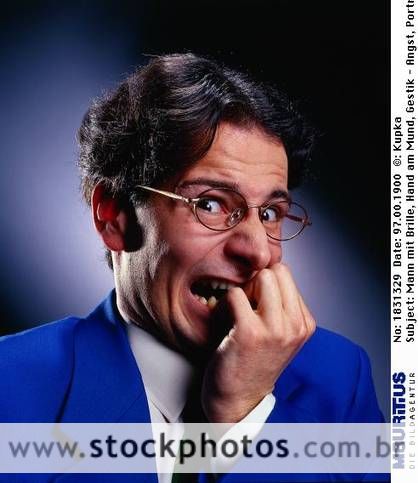 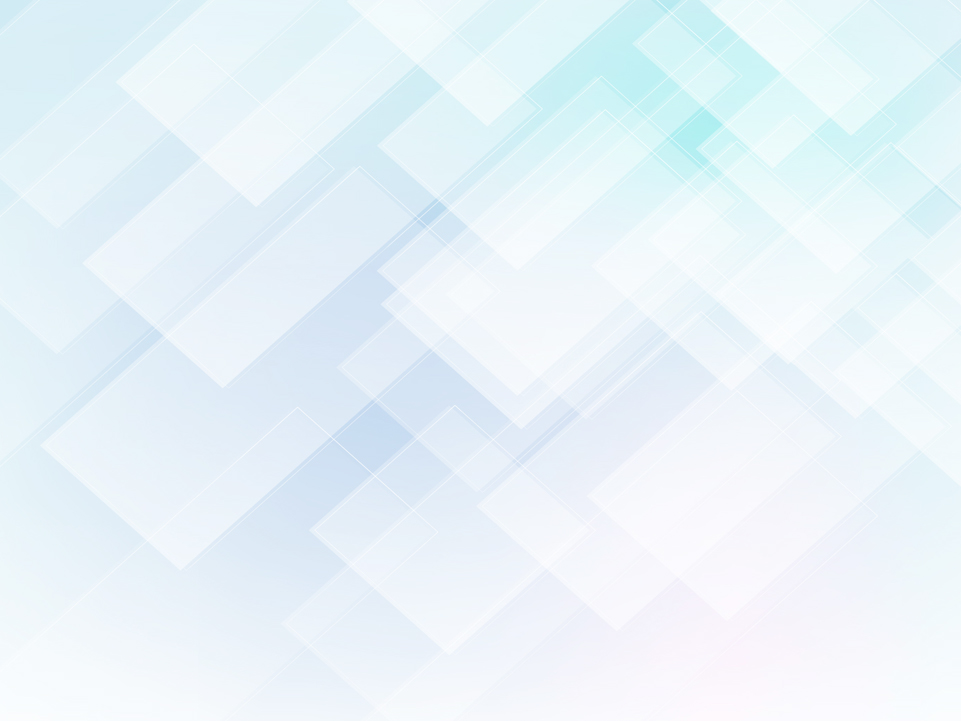 Expectativa de reação POSITIVA
Números 13:30  - CERTEZA da VITÓRIA
Números 14:7-9 

“...E não tenham medo do povo da terra, porque nós os devoraremos como se fossem pão. A proteção deles se foi, mas o Senhor está conosco. Não tenham medo deles! "
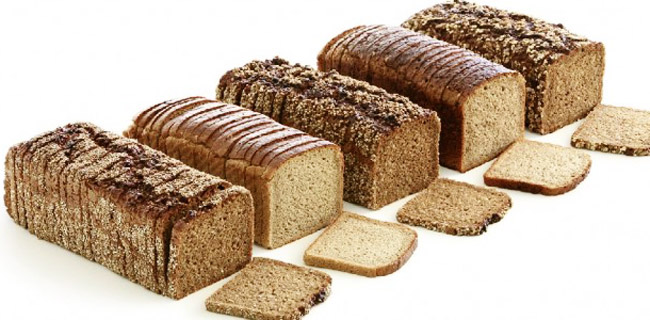 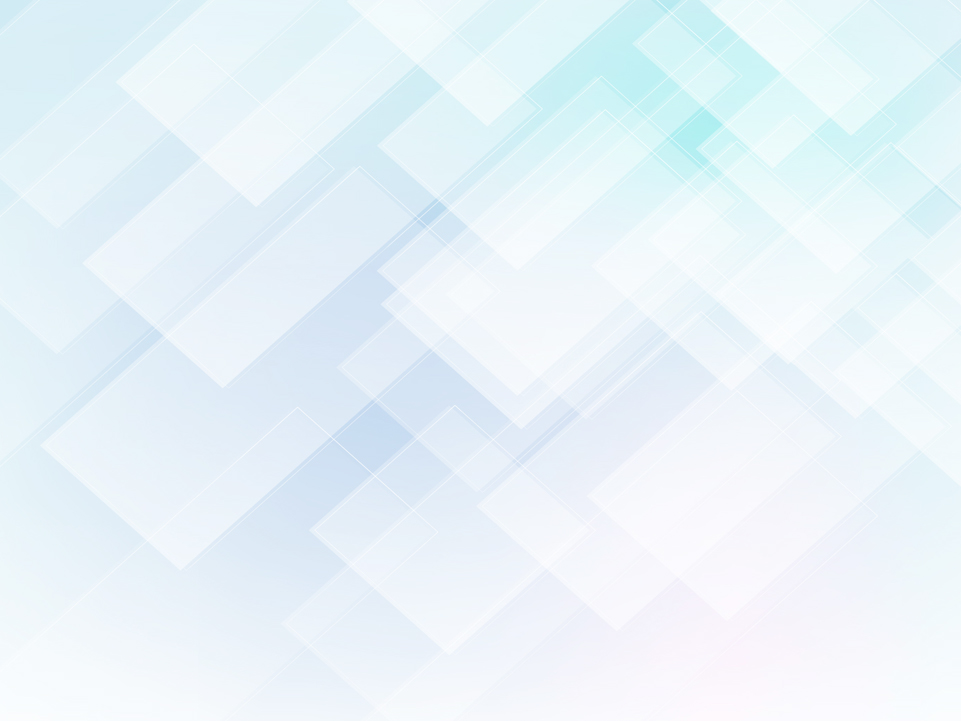 Expectativa de reação POSITIVA
• 2 Príncipes

Certeza da vitória 
Compara o povo a um pão que será devorado.
A proteção deles se foi – Um povo sem proteção.
Eles Olharam e acreditaram para a promessa. 
Sabiam que o impossível pertence ao Senhor.
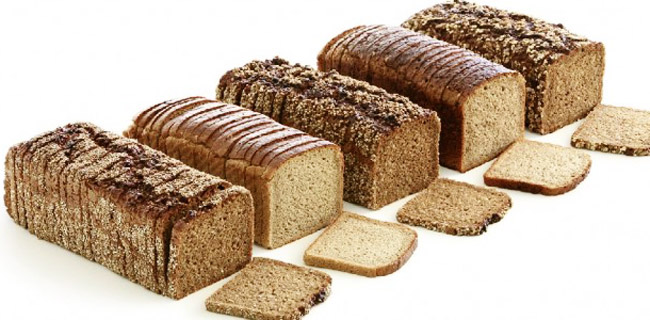 QUAL É O SEGREDO???
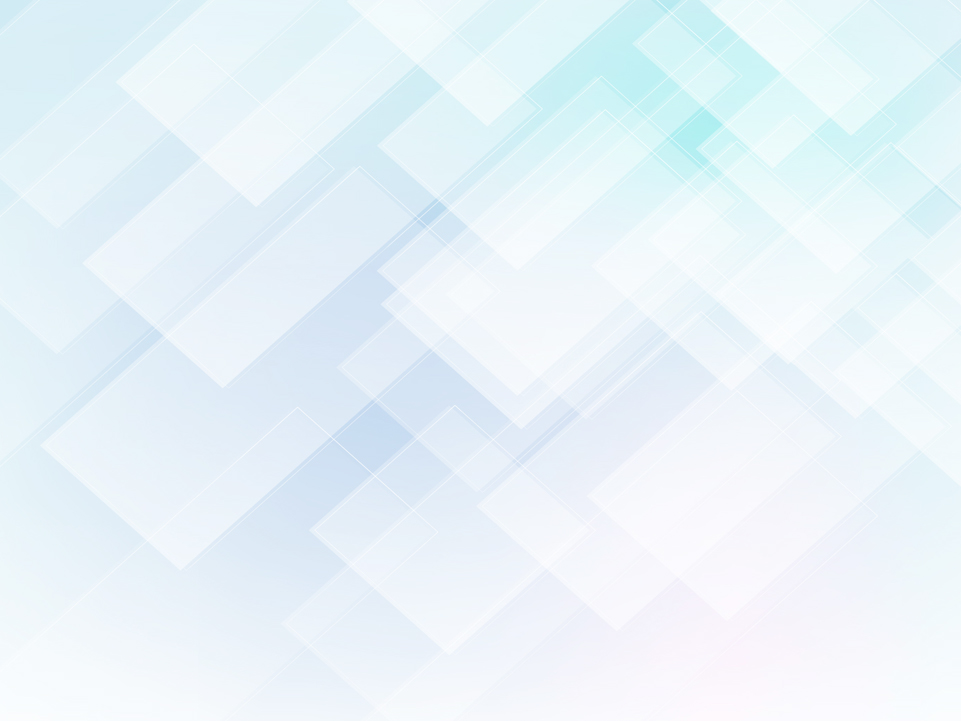 Expectativa de reação POSITIVA
• 2 Príncipes

Certeza da vitória 
Compara o povo a um pão que será devorado.
A proteção deles se foi – Um povo sem proteção.
Eles olharam e acreditaram para a promessa. 
Sabiam que o impossível pertence ao Senhor.
ESSE É O SEGREDO...
A expectativa de reação positiva  (a crença sobre o que a promessa de Deus fará) é o fator  decisivo na tomada de decisão desses 2 príncipes.
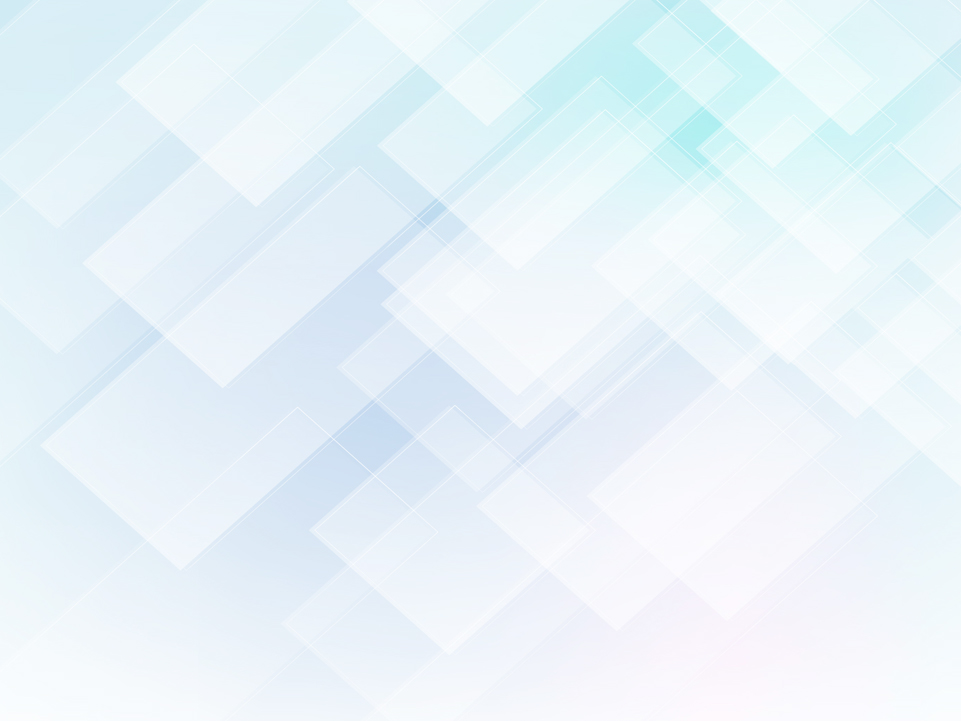 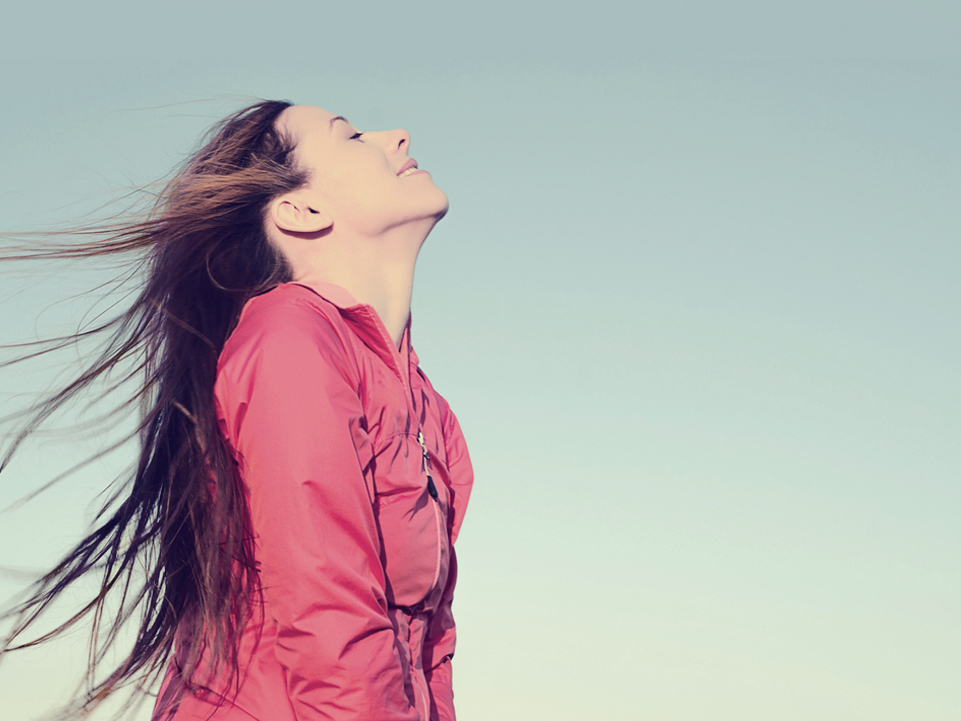 “Quanto ao mais, irmãos, tudo o que é verdadeiro, tudo o que é honesto, tudo o que é justo, tudo o que é puro, tudo o que é amável, tudo o que de boa fama, se há alguma virtude, e se há algum louvor, nisso pensai.”  

Filipenses 4:8